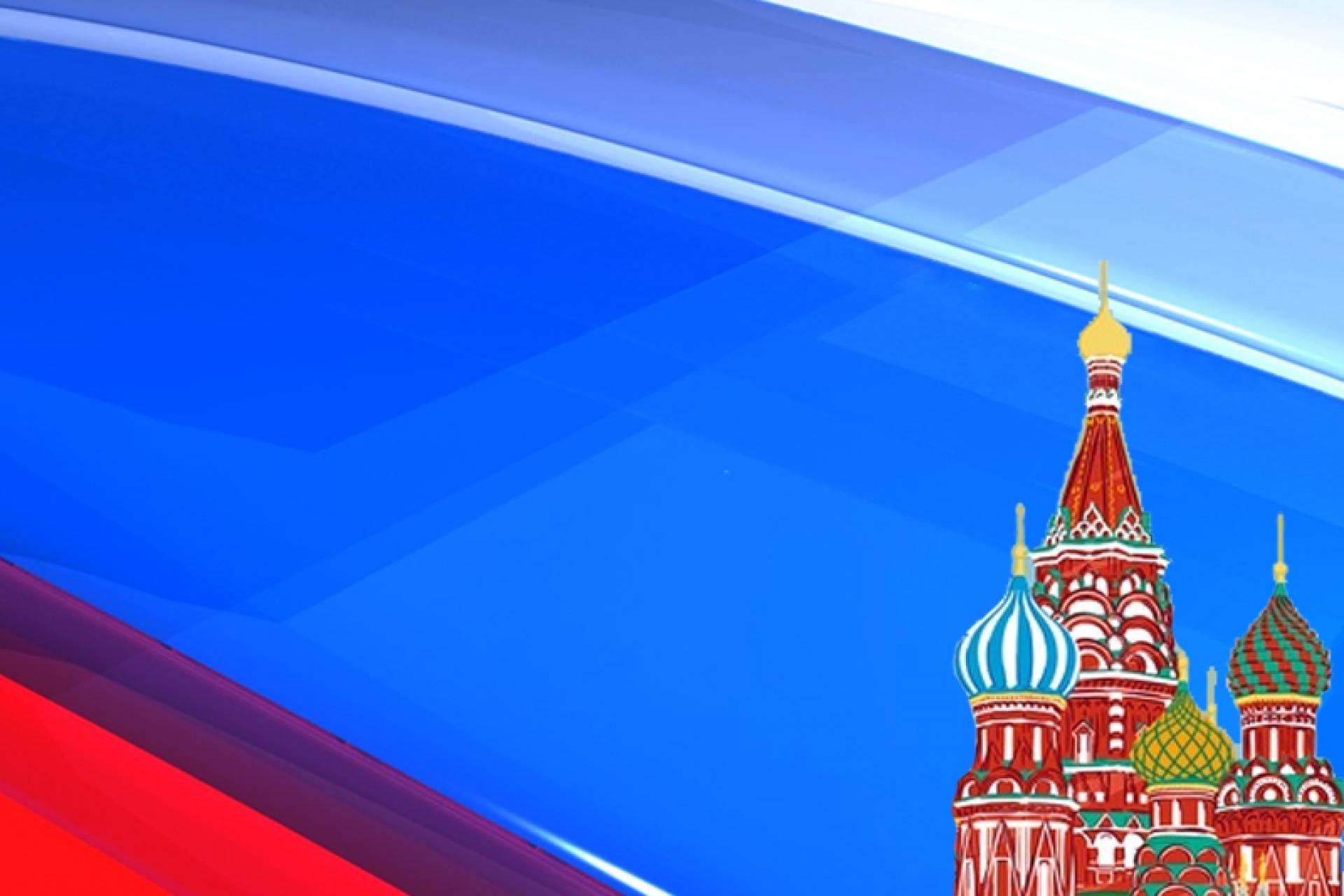 МБДОУ комбинированного вида«Детский сад «Родничок» г. Сусумана»
МАСТЕР-КЛАСС«Маленькие патриоты большой страны!» подготовила беляева Людмила Николаевна
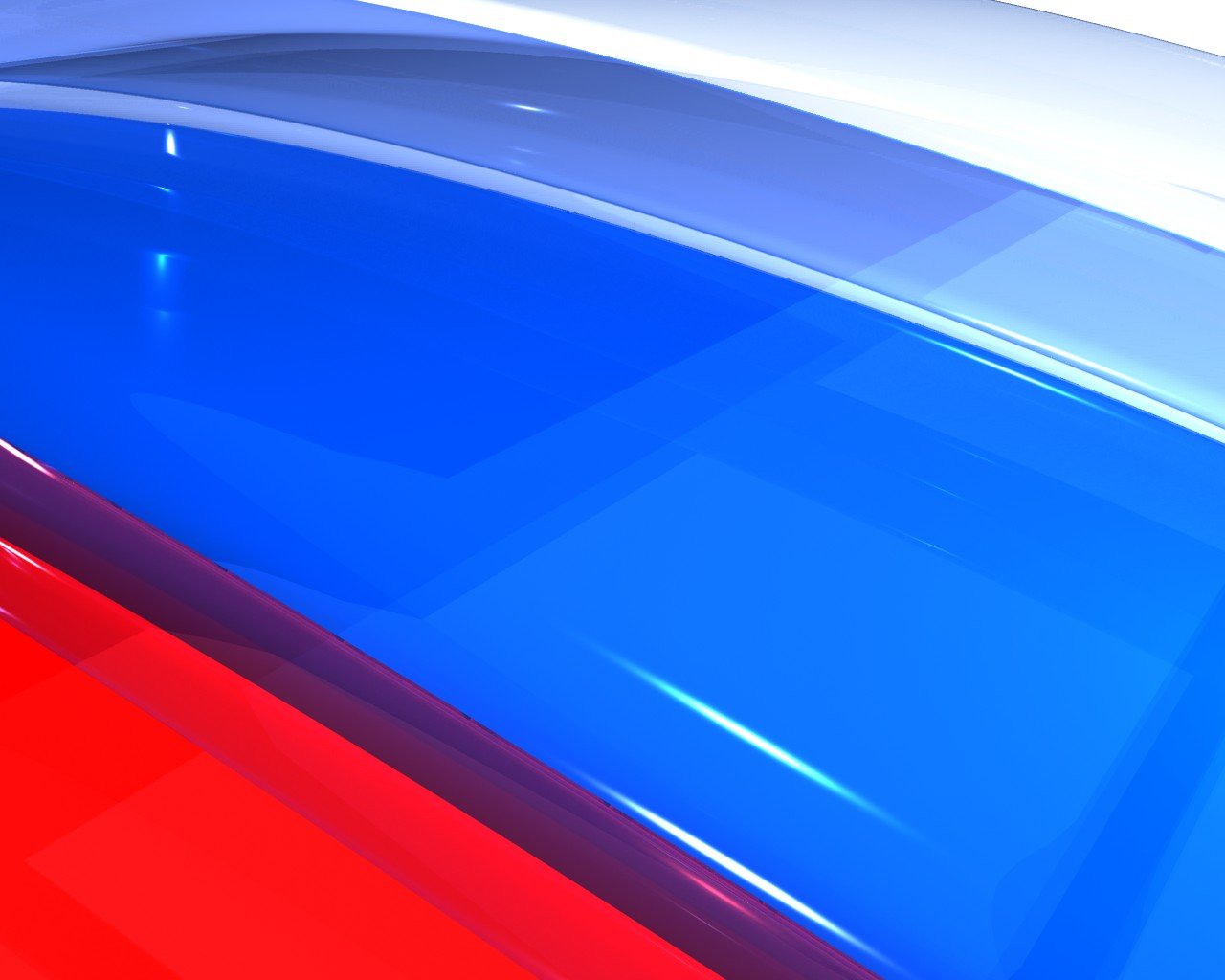 «В вашей семье и под вашим руководством растет будущий гражданин. Все, что совершается в стране, через вашу душу и вашу мысль должно приходить к детям».                           А.С. Макаренко
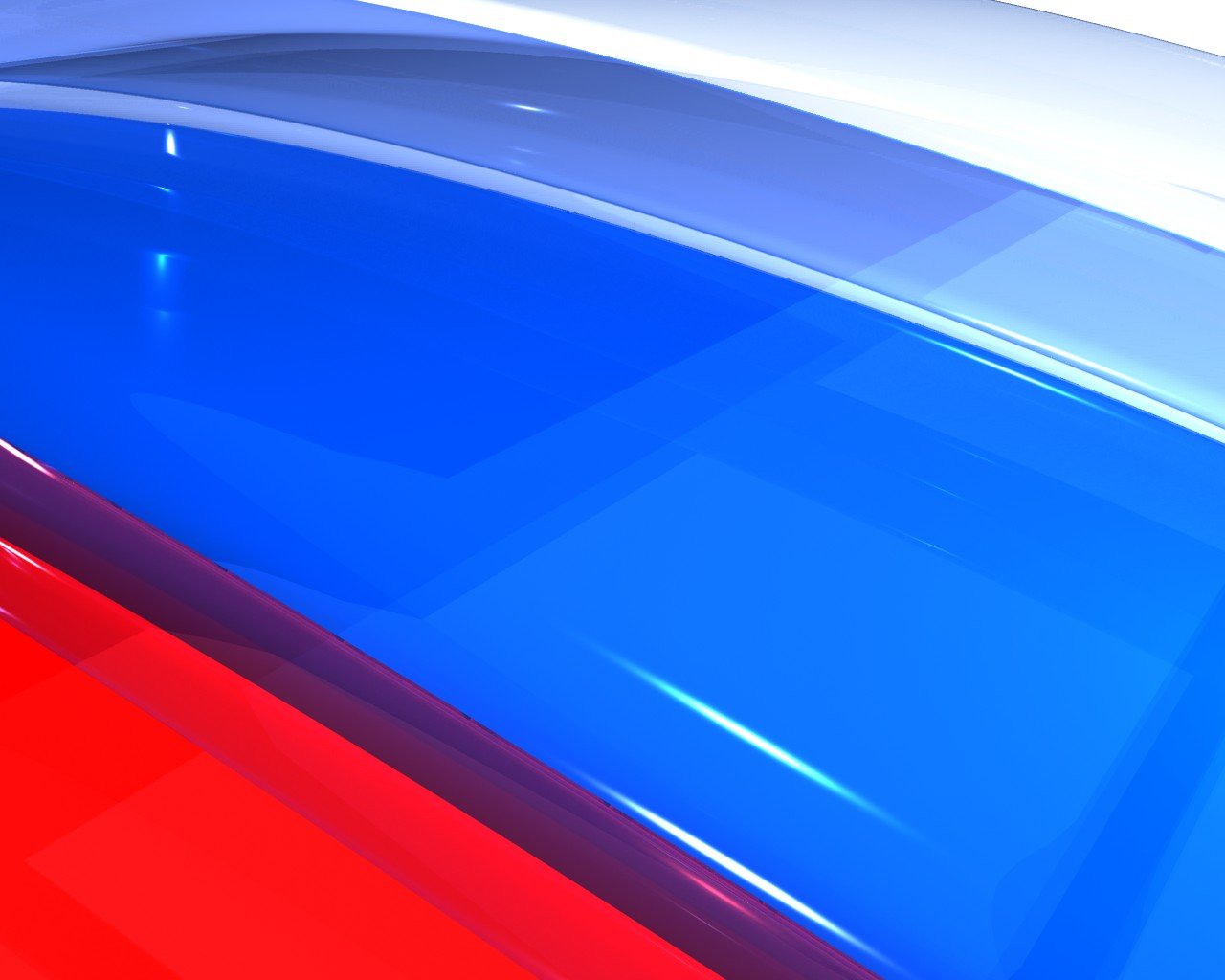 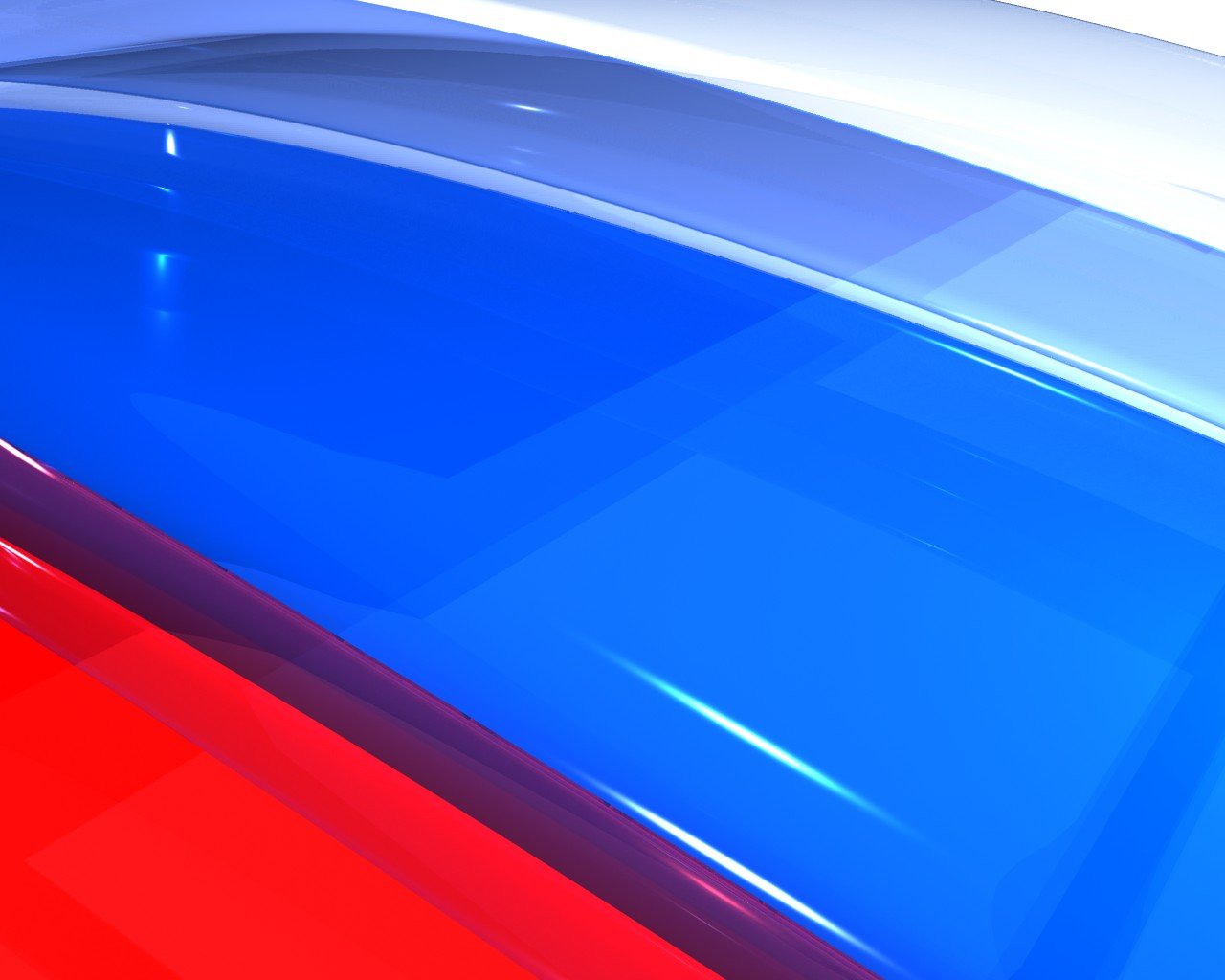 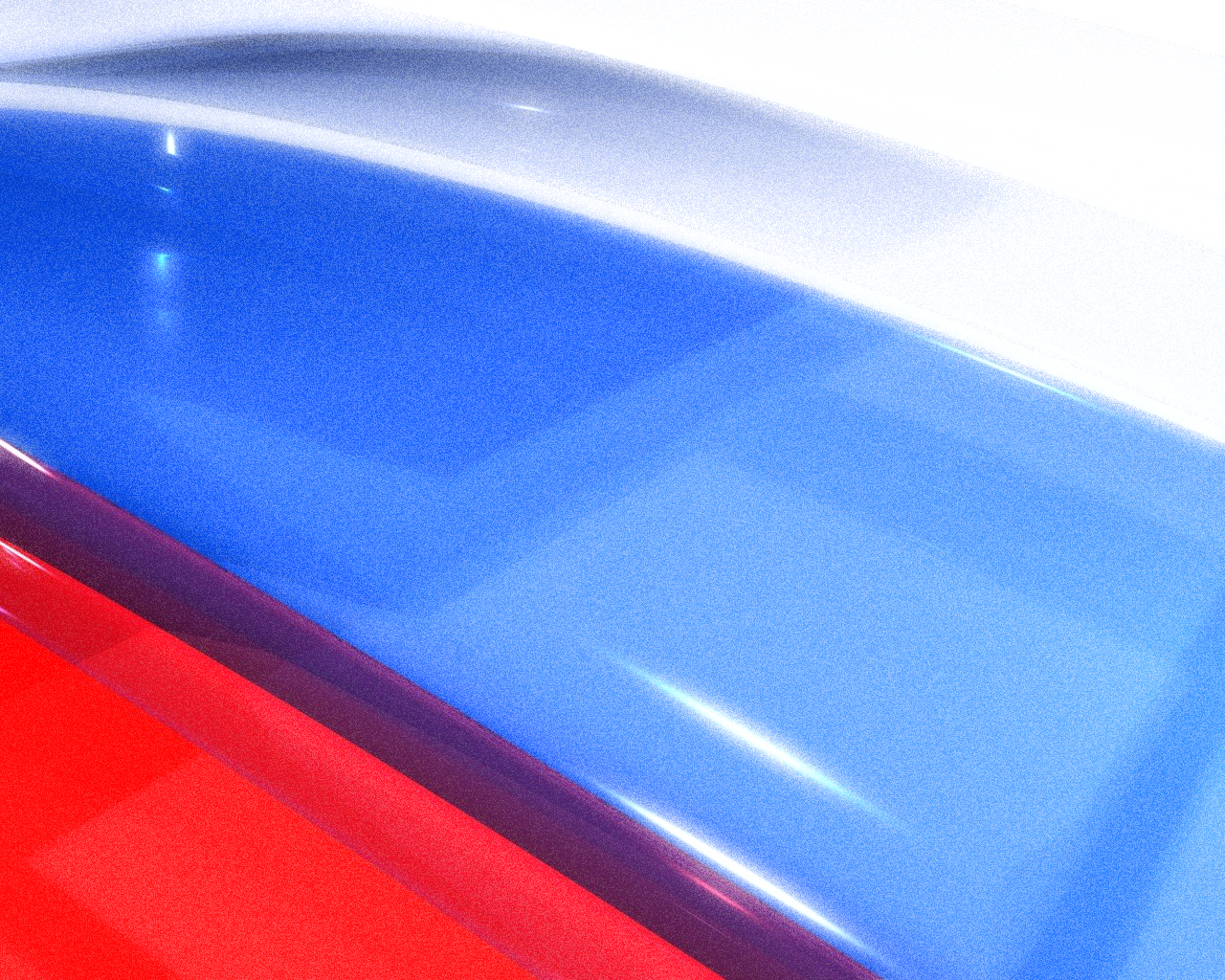 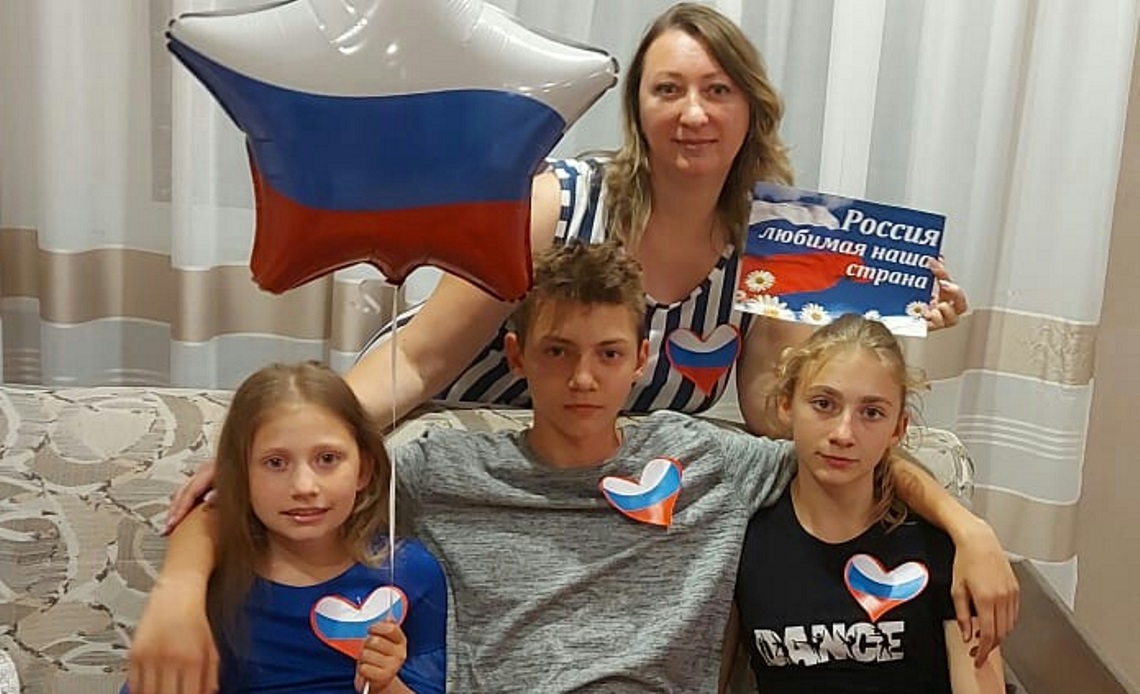 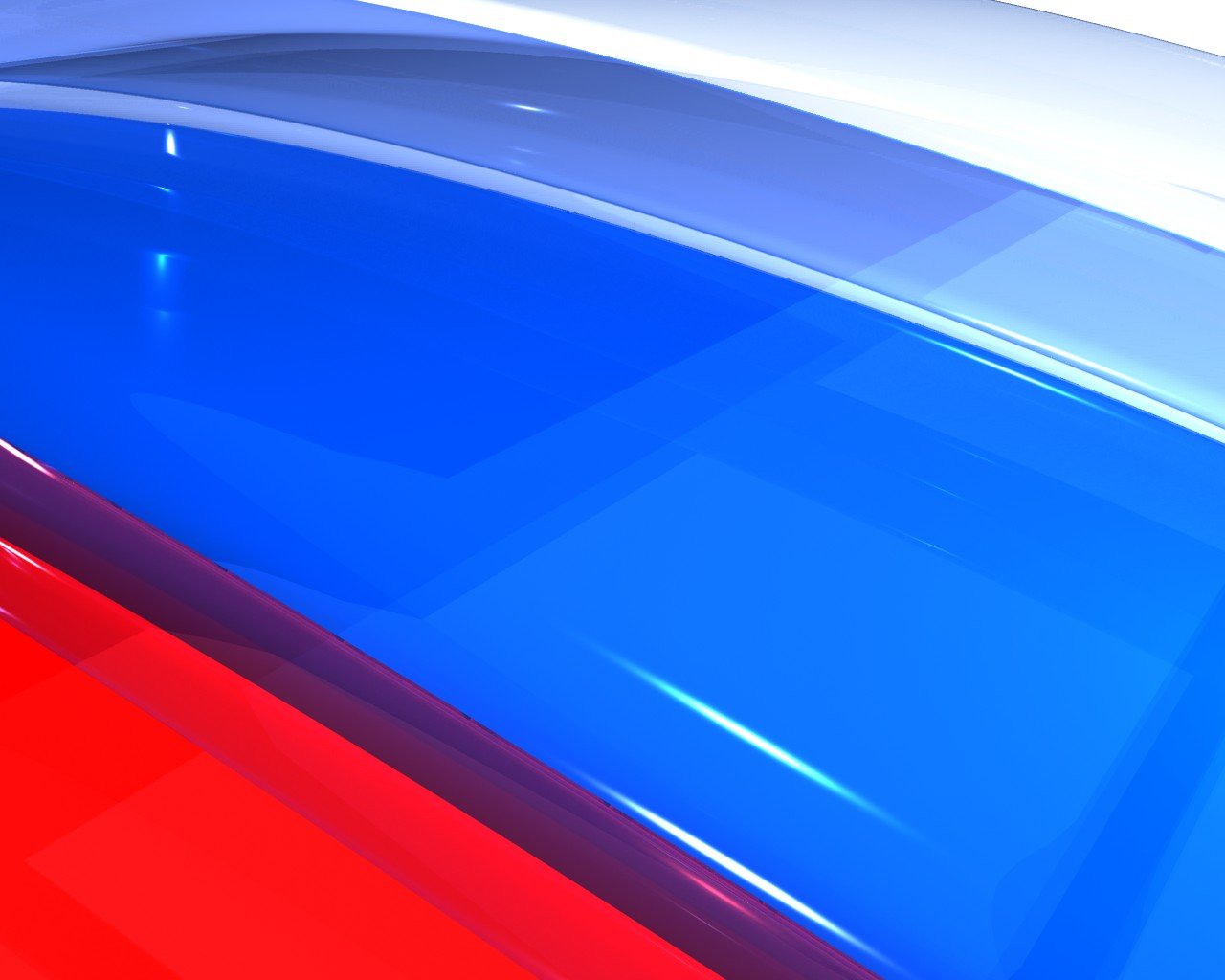 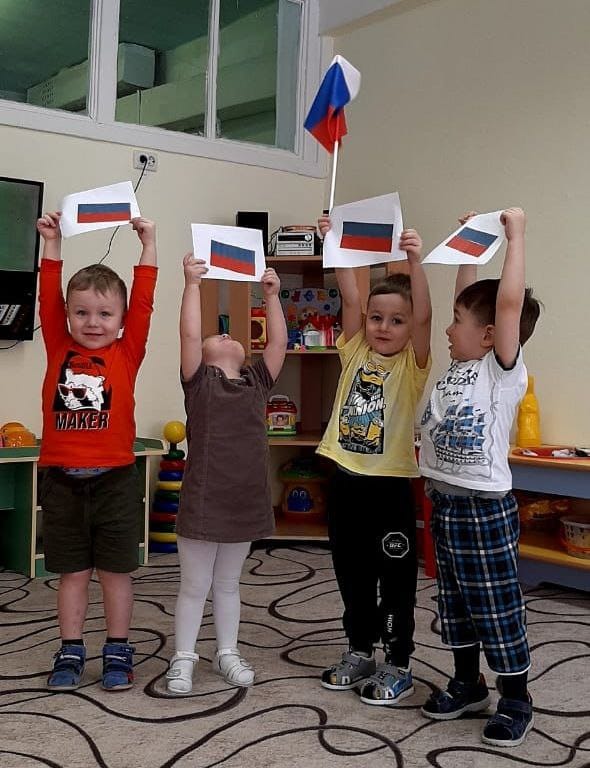 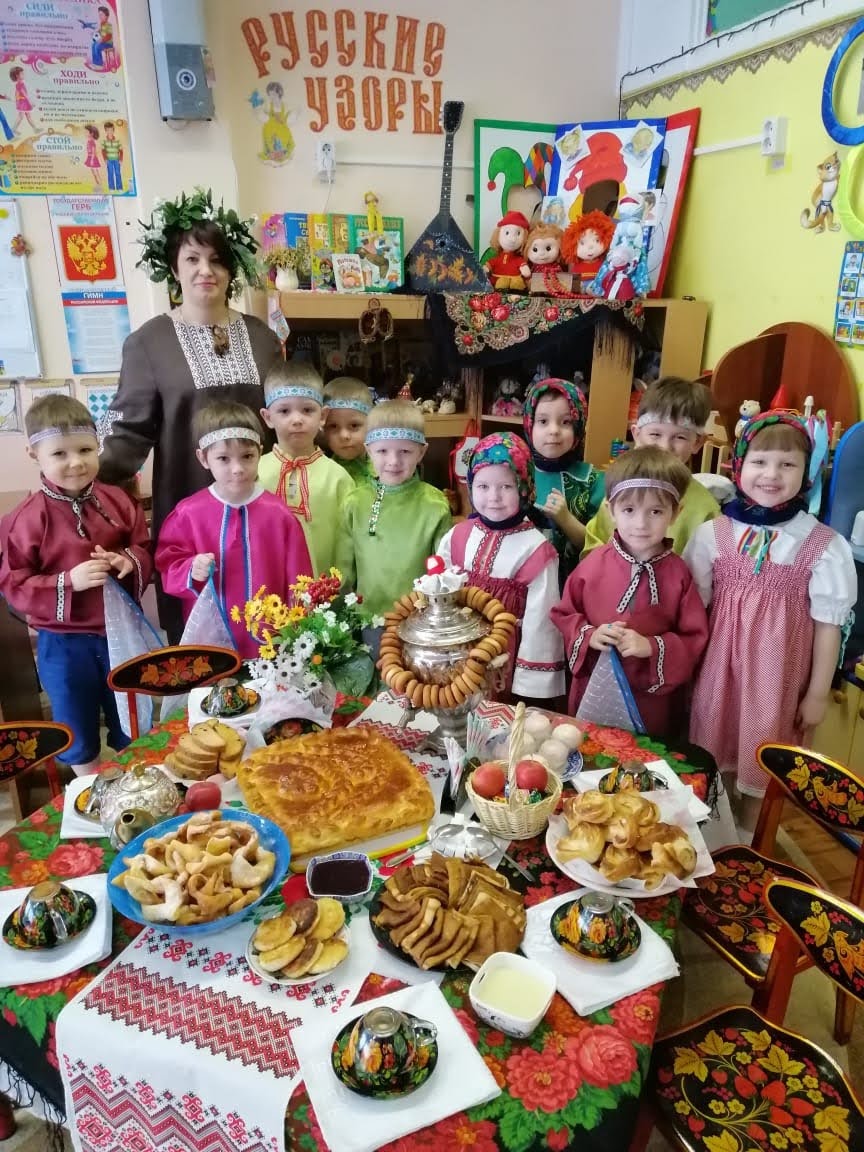 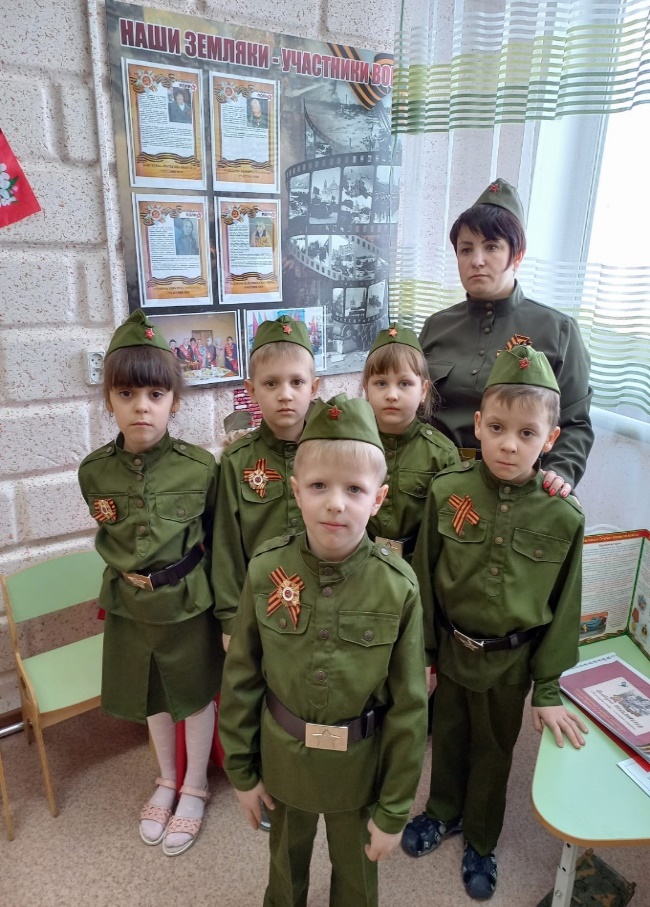 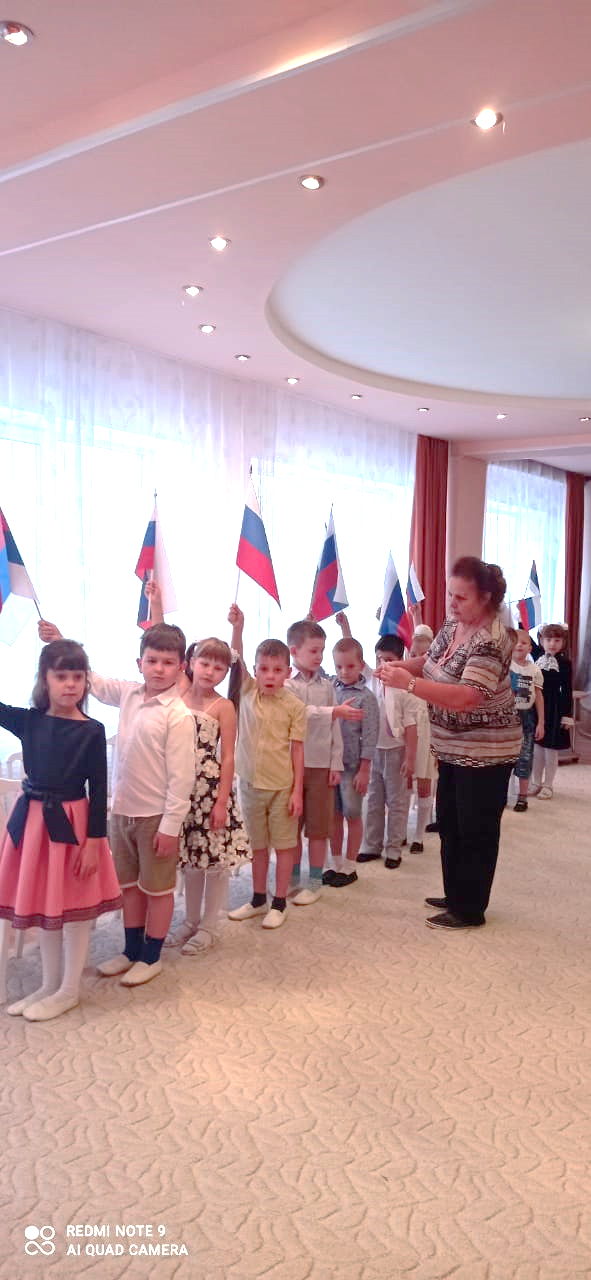 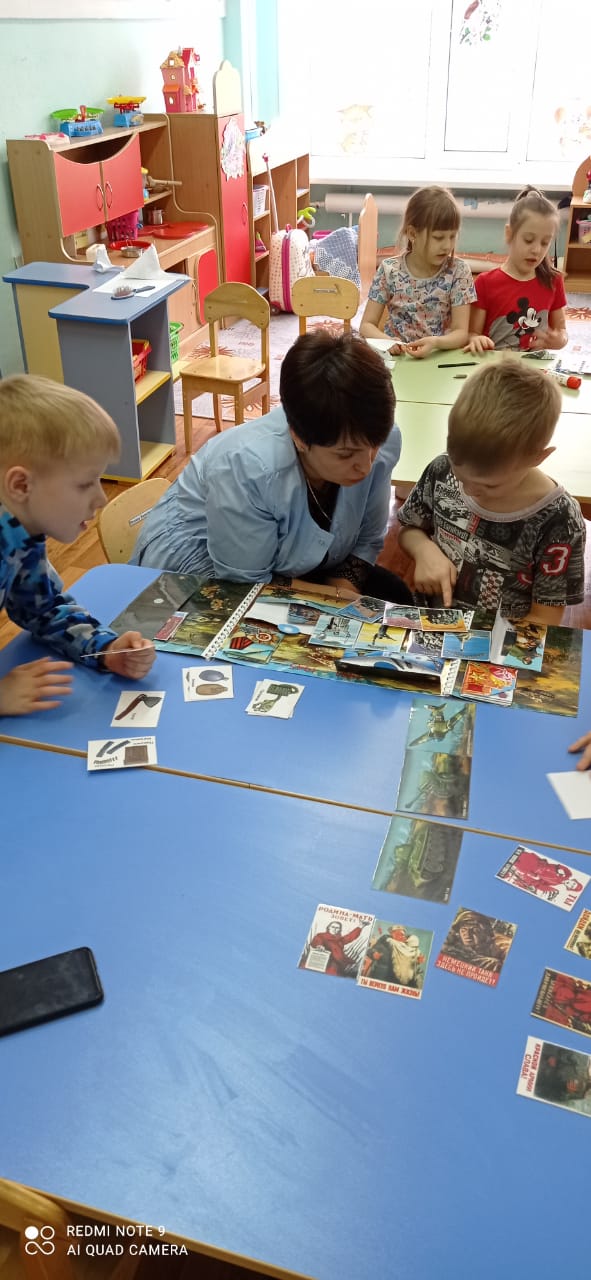 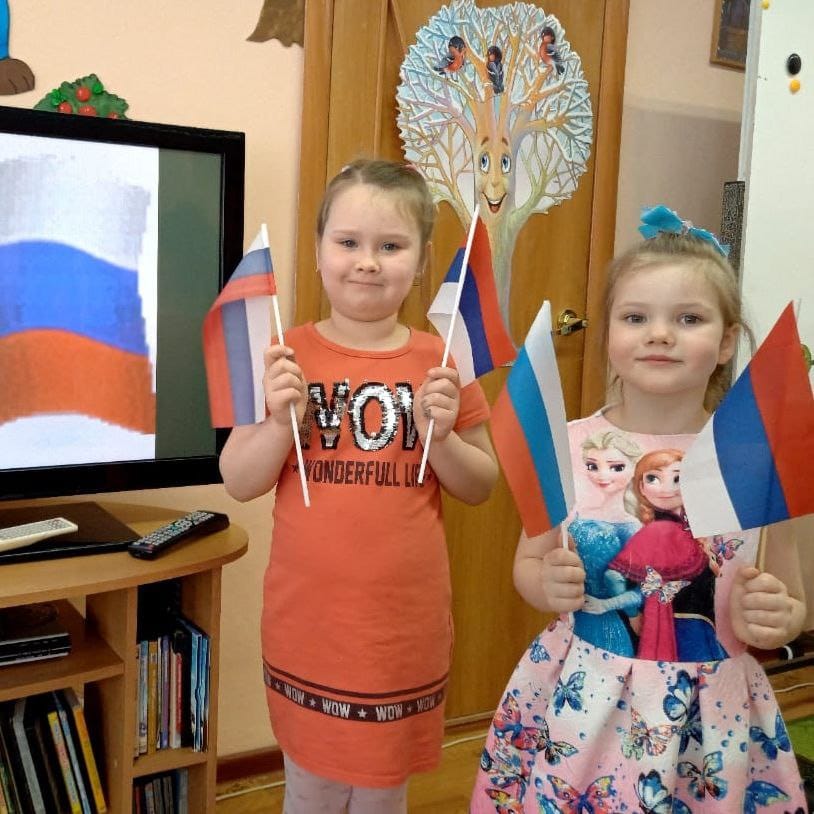 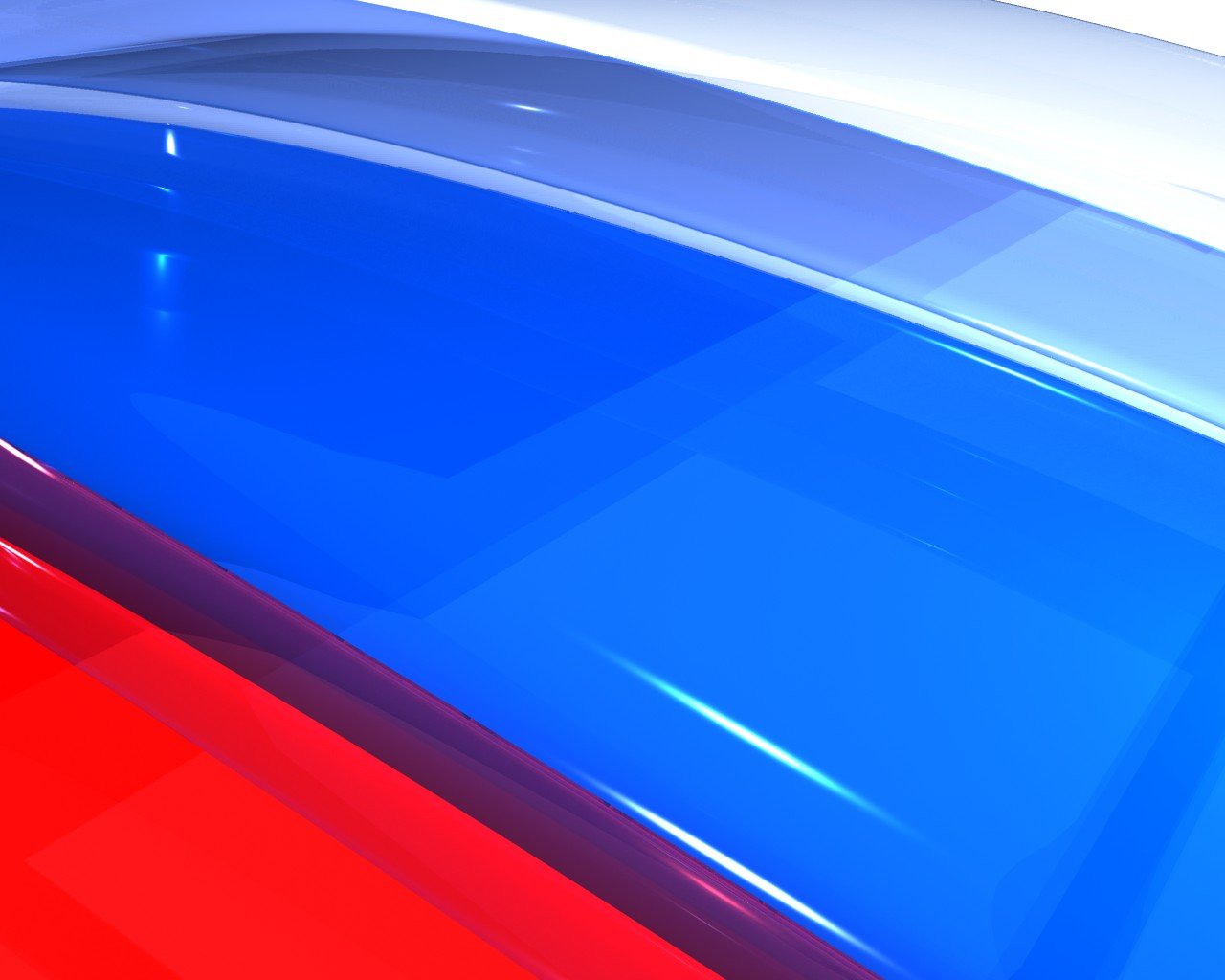 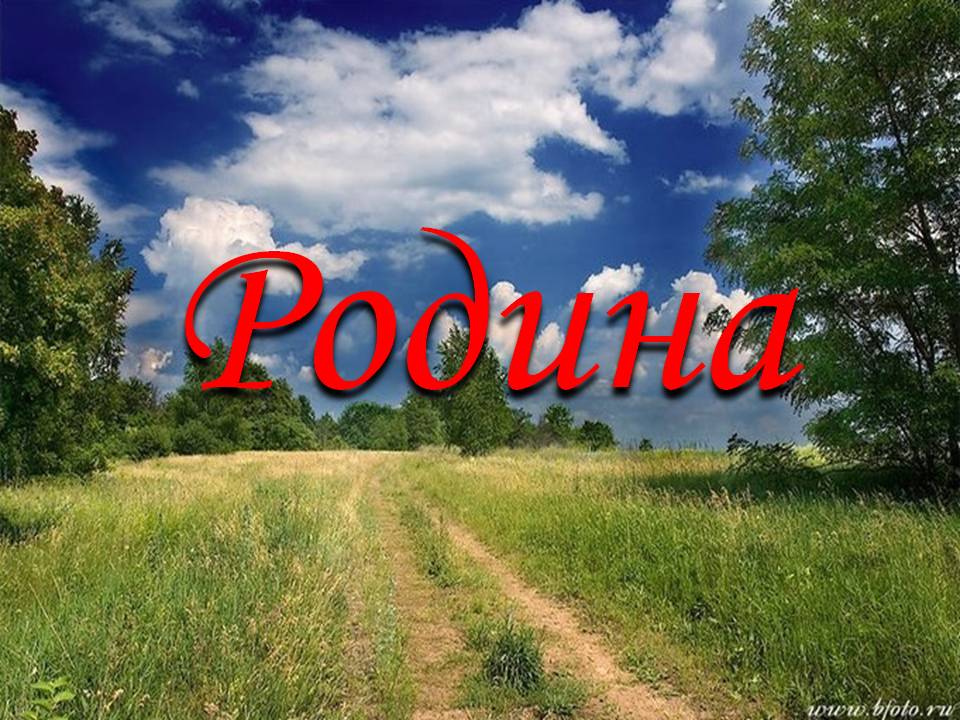 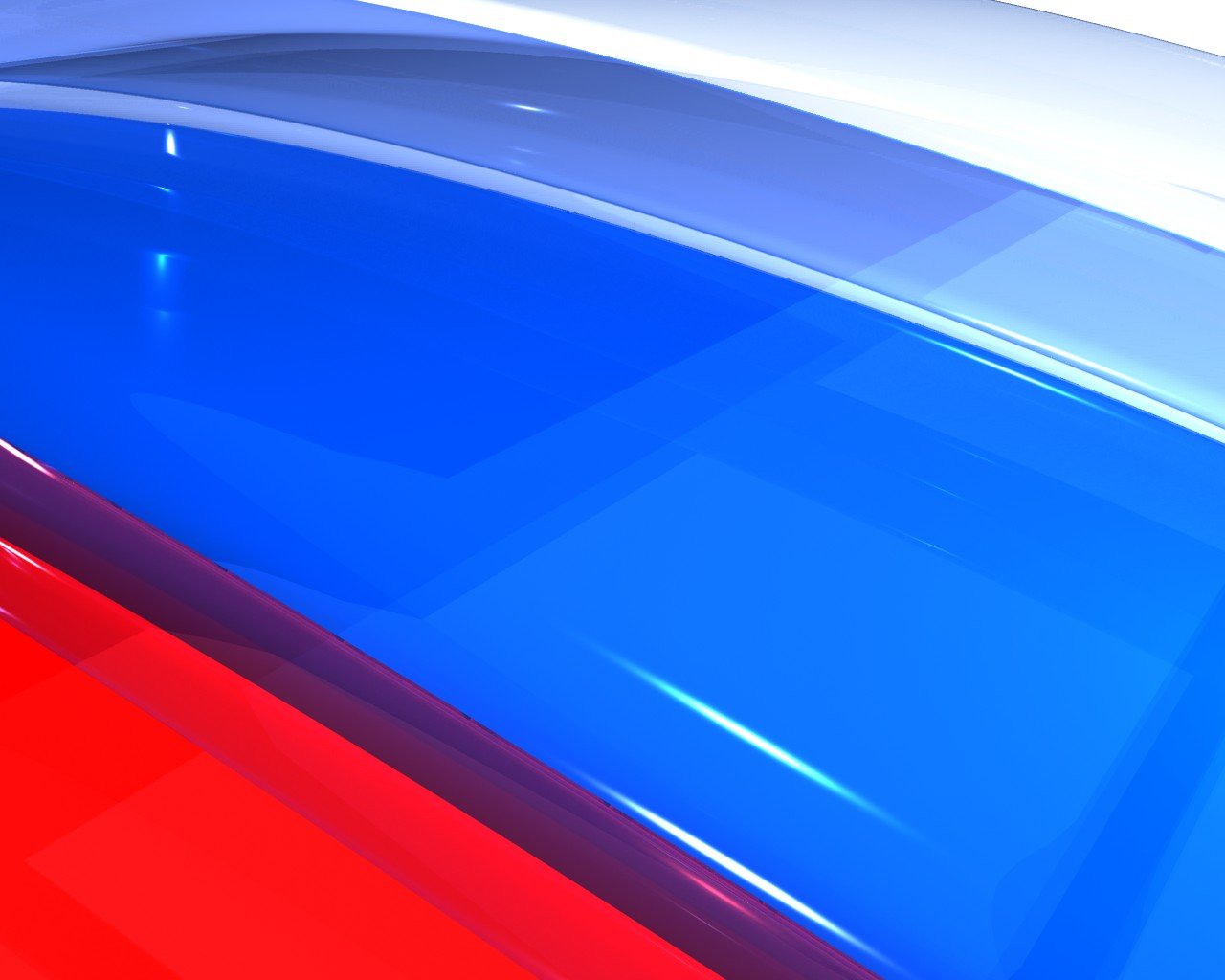 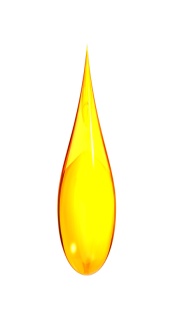 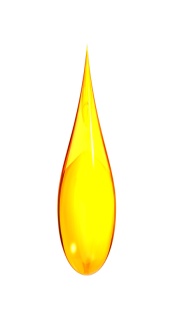 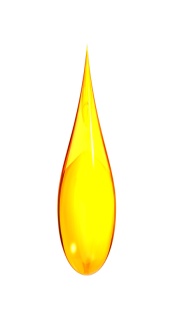 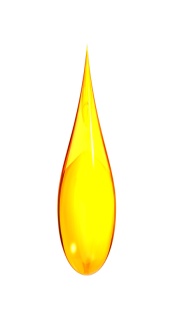 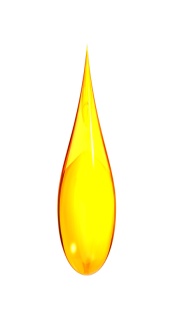 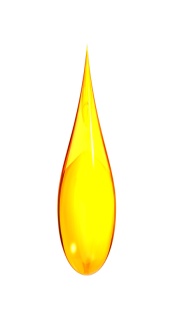 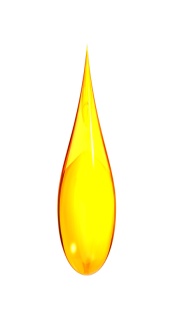 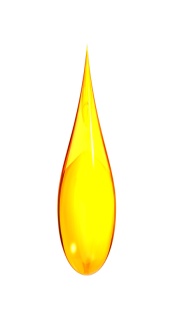 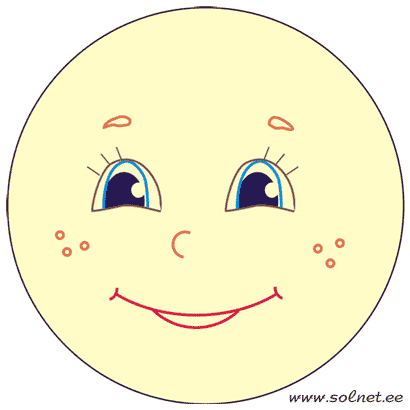 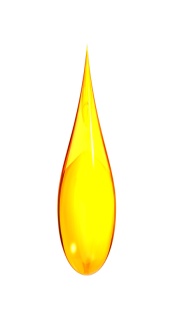 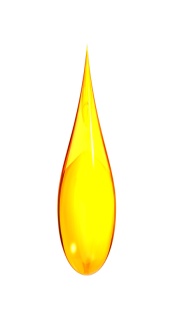 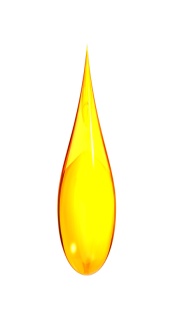 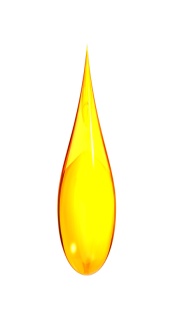 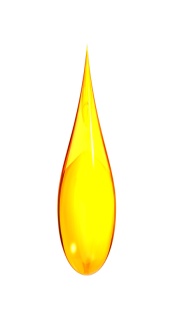 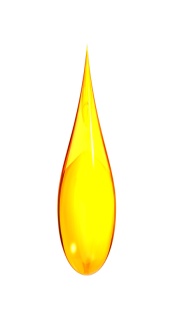 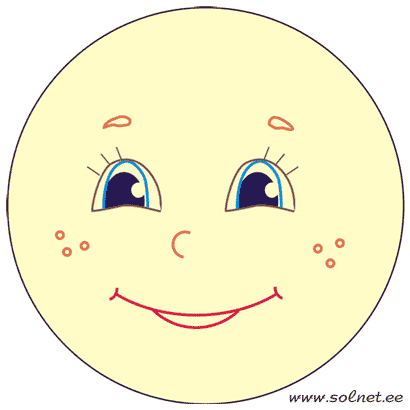 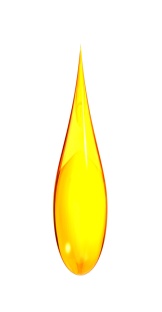 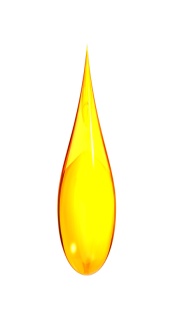 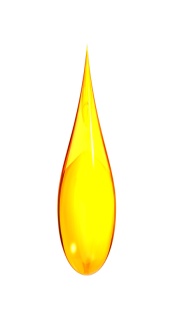 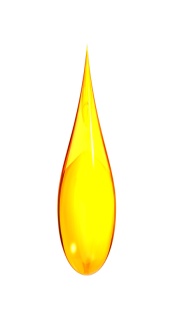 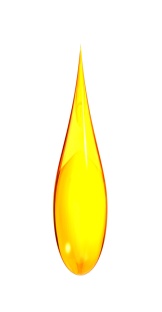 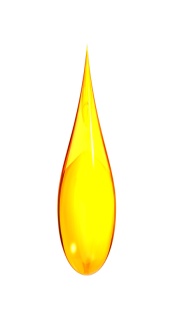 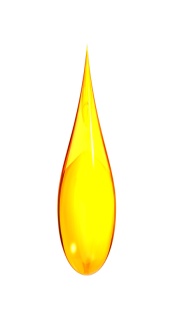 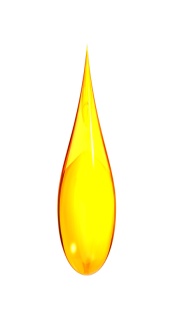 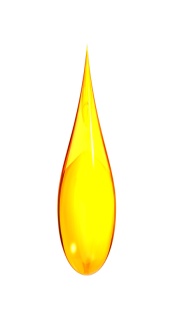 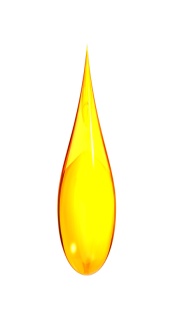 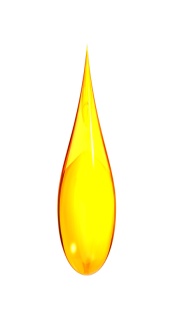 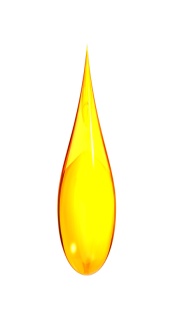 «Солнце Родины»
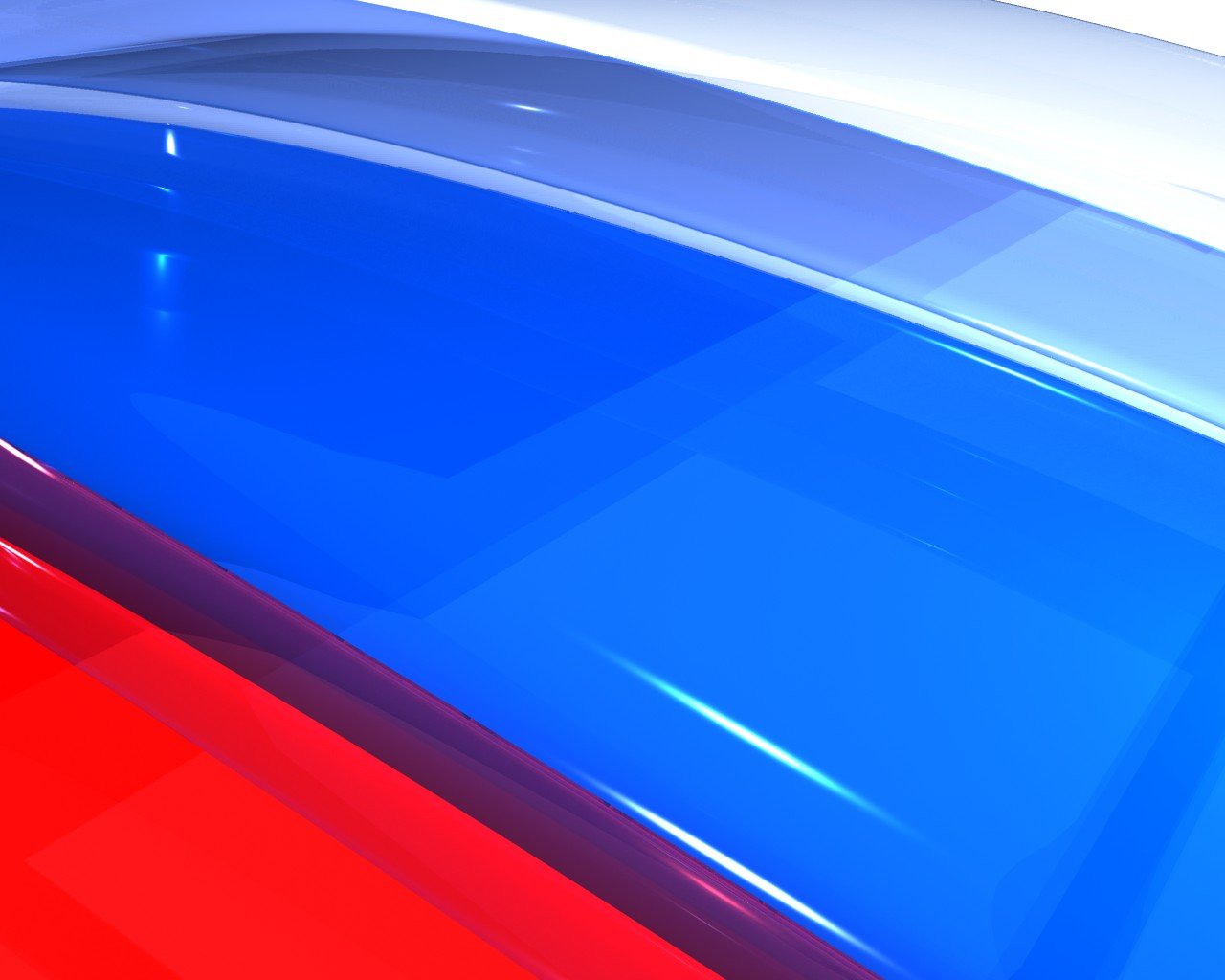 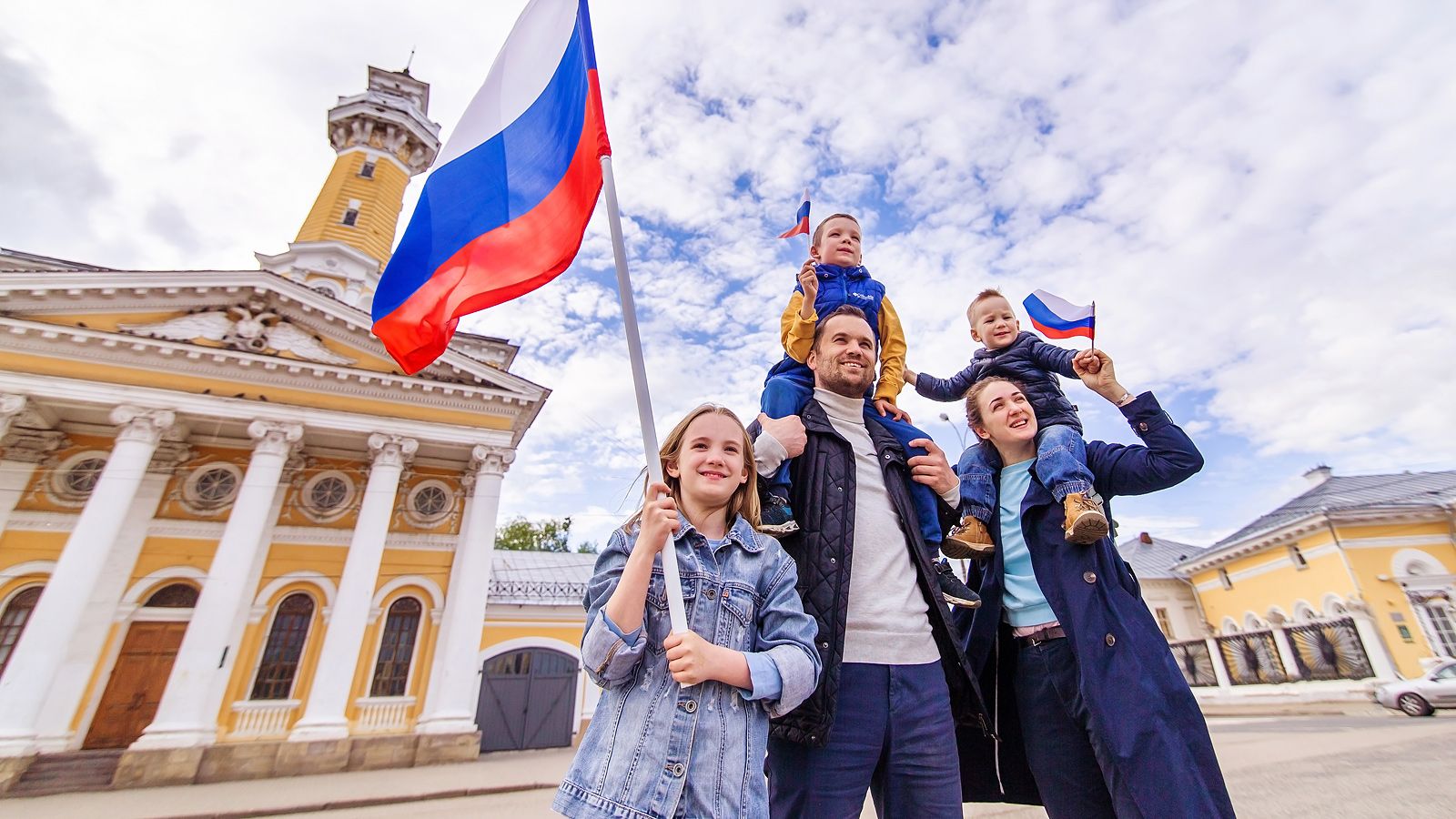 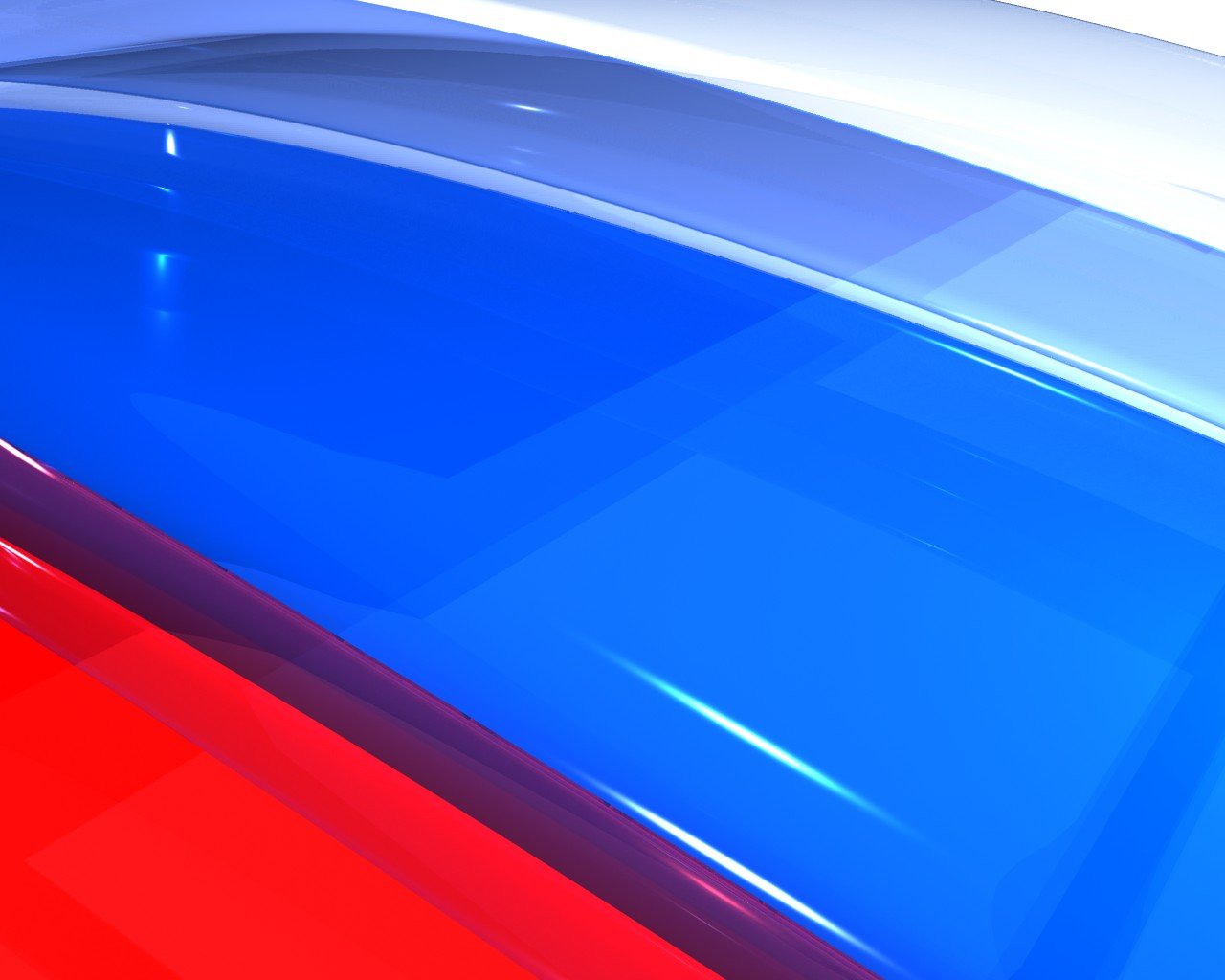 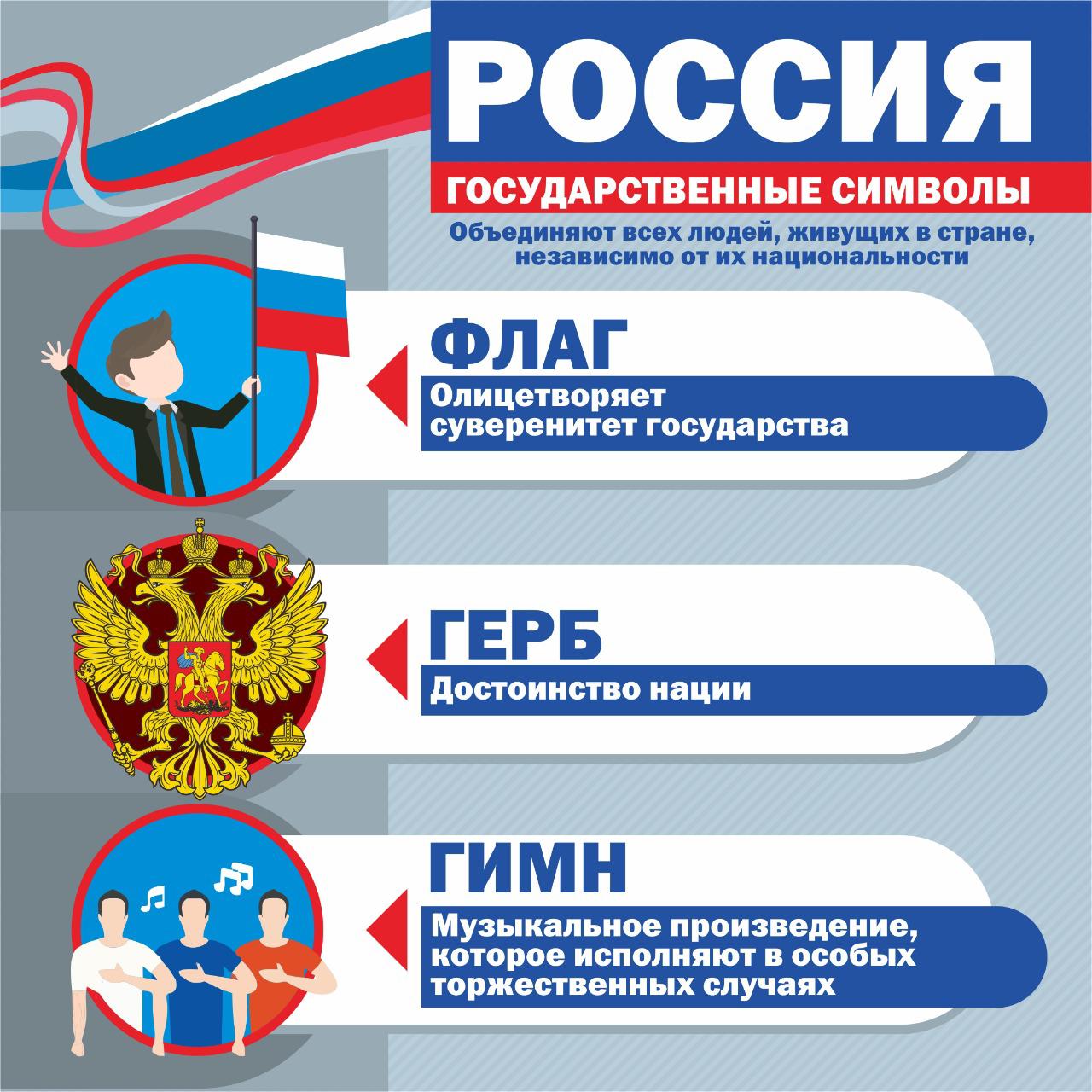 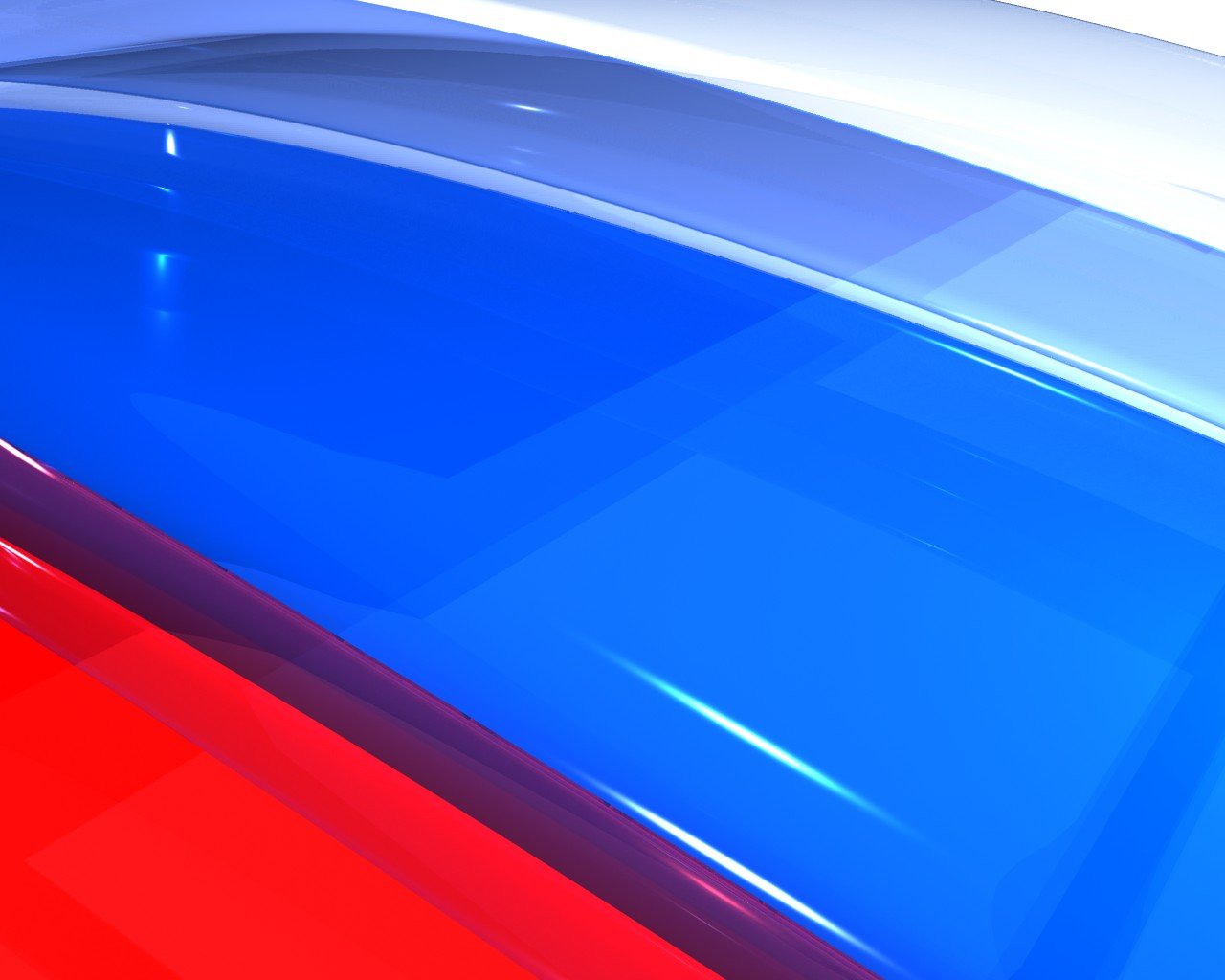 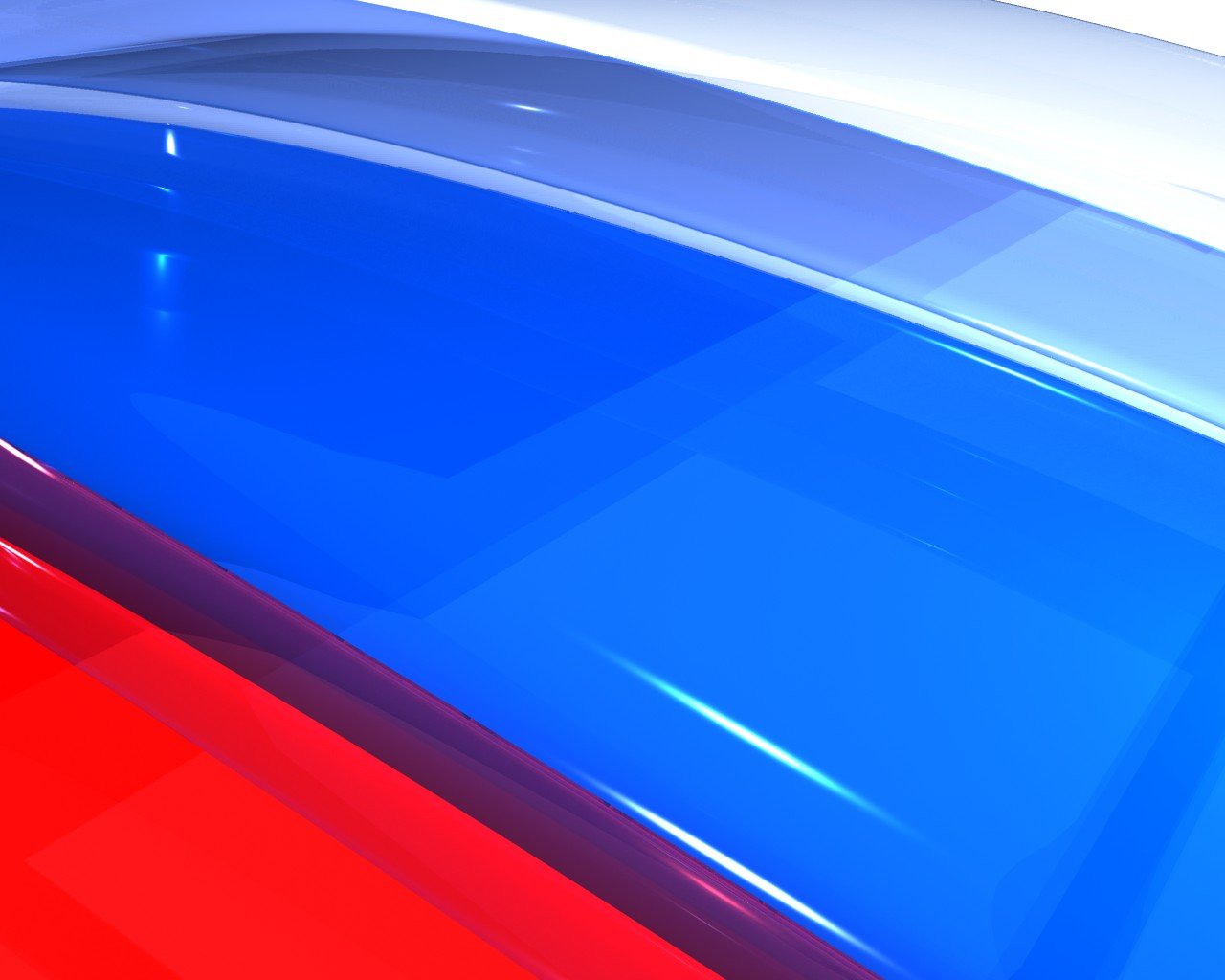 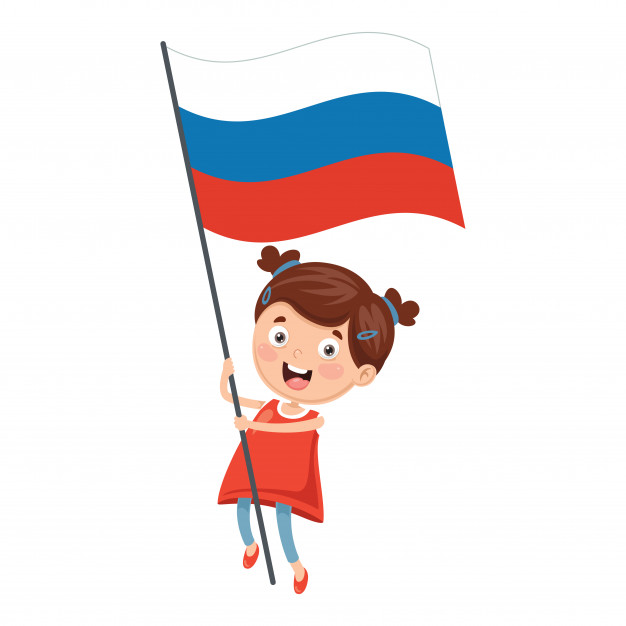 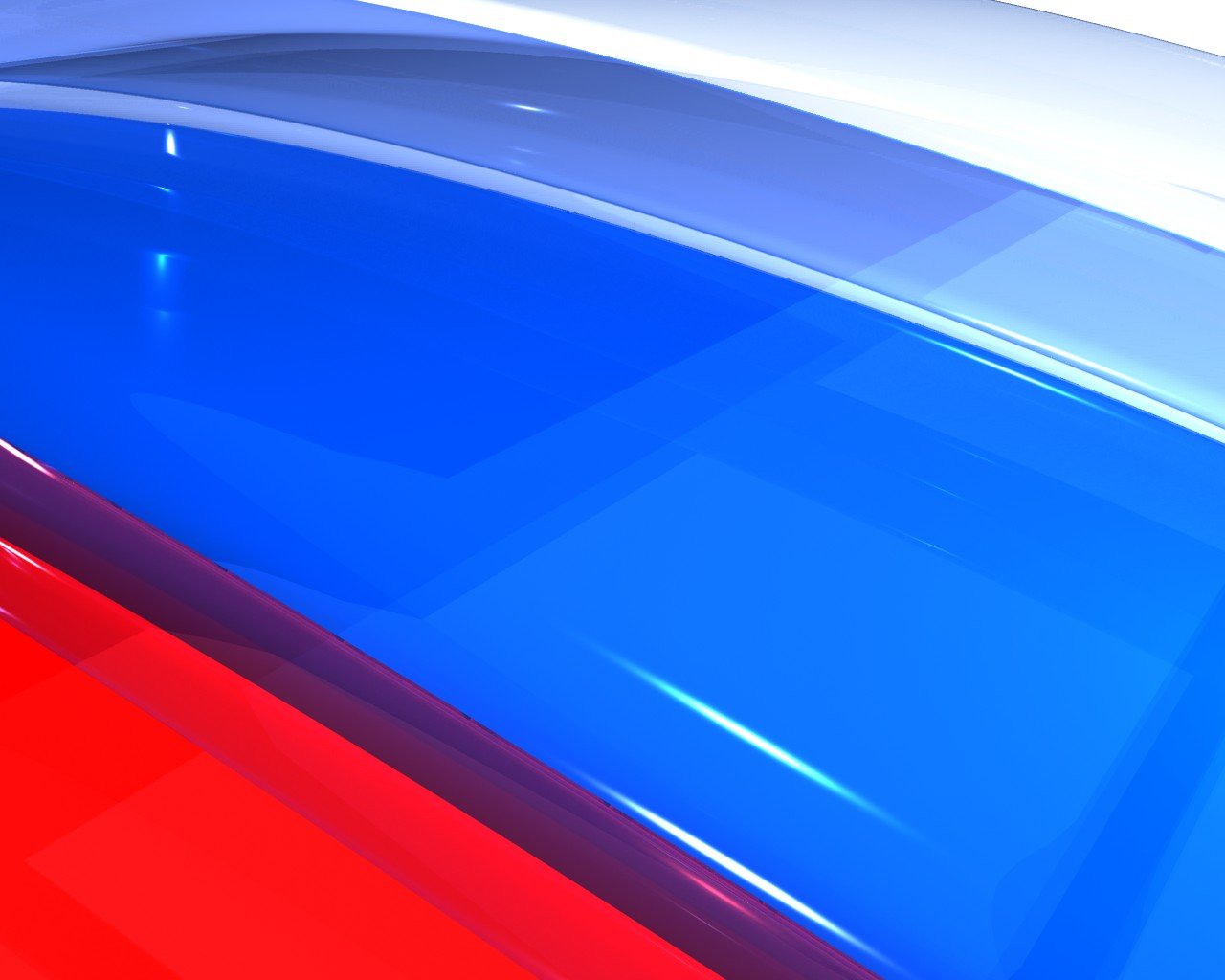 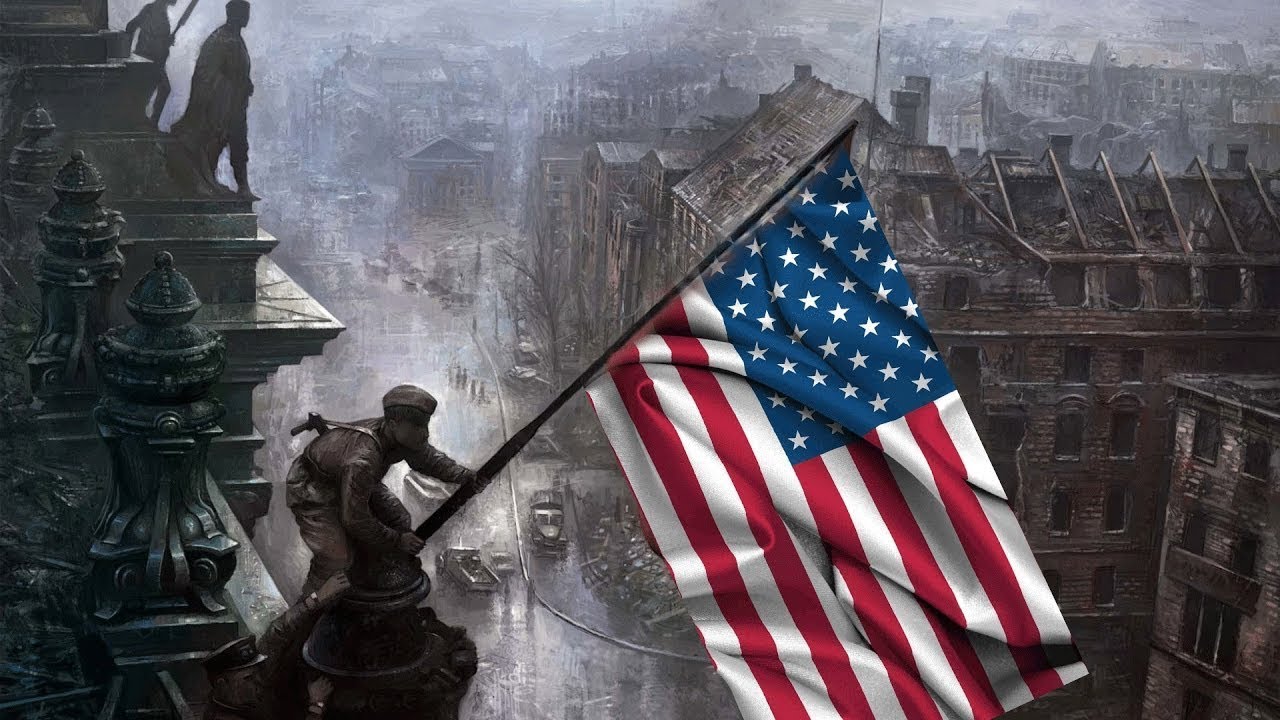 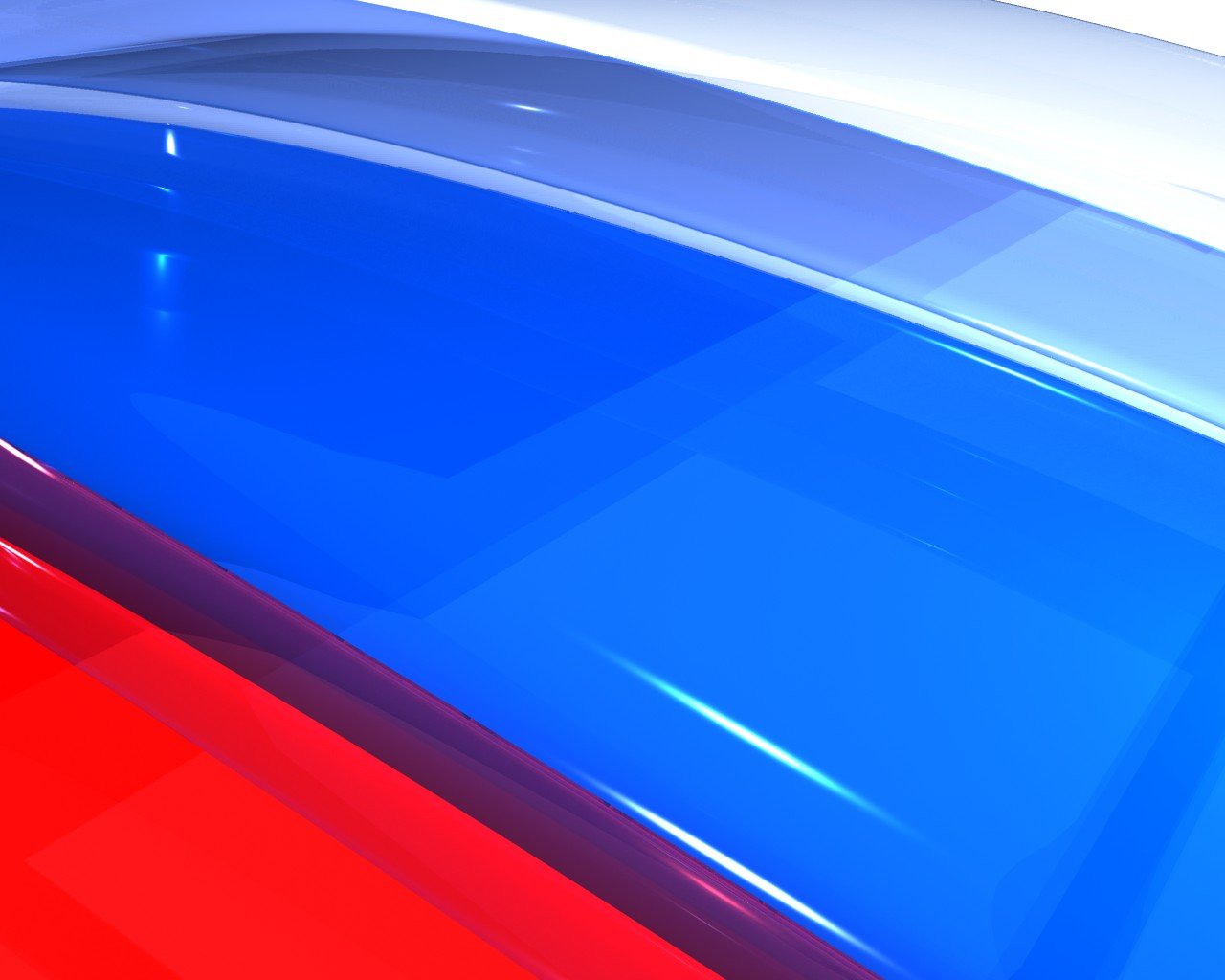 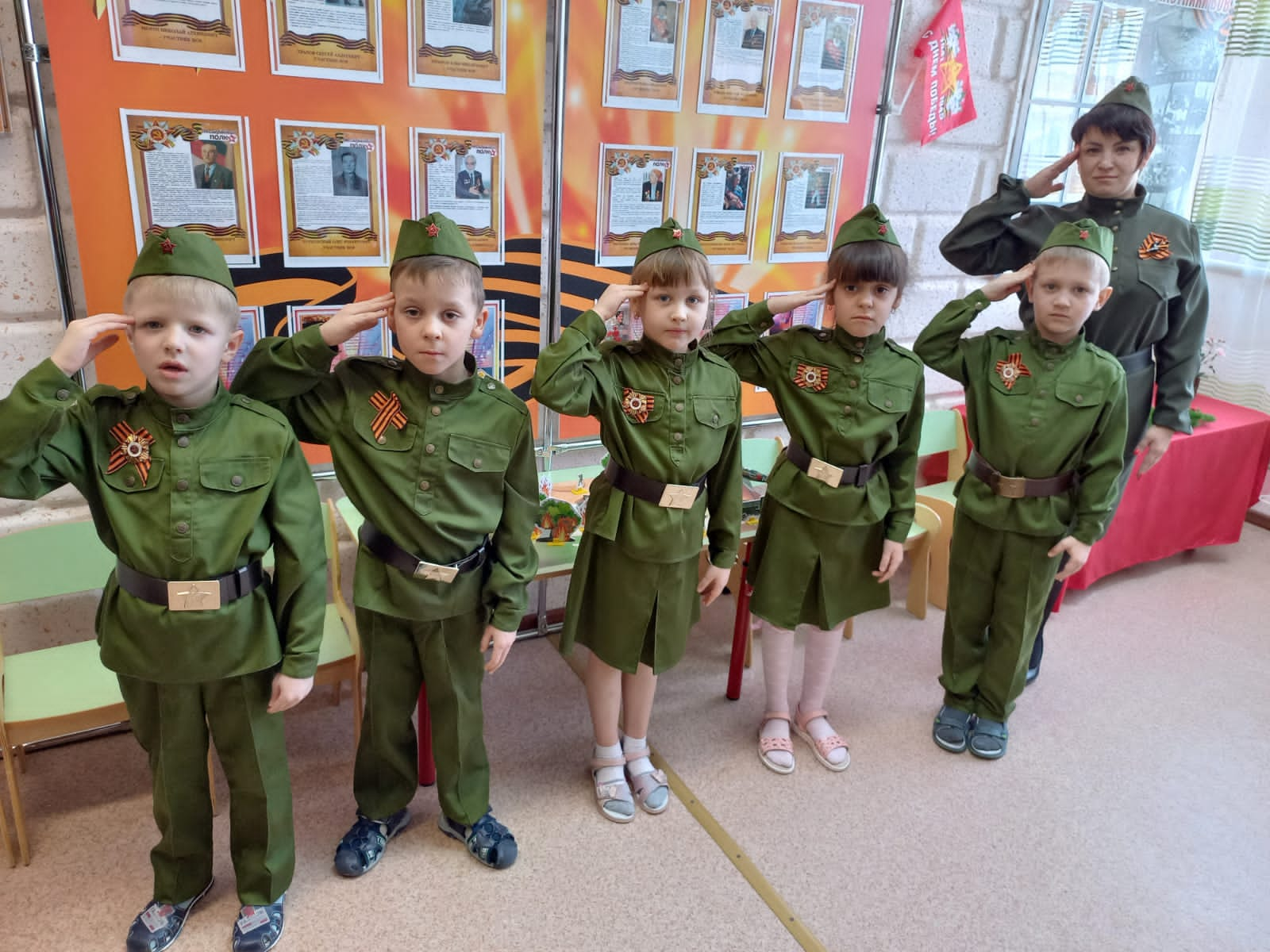 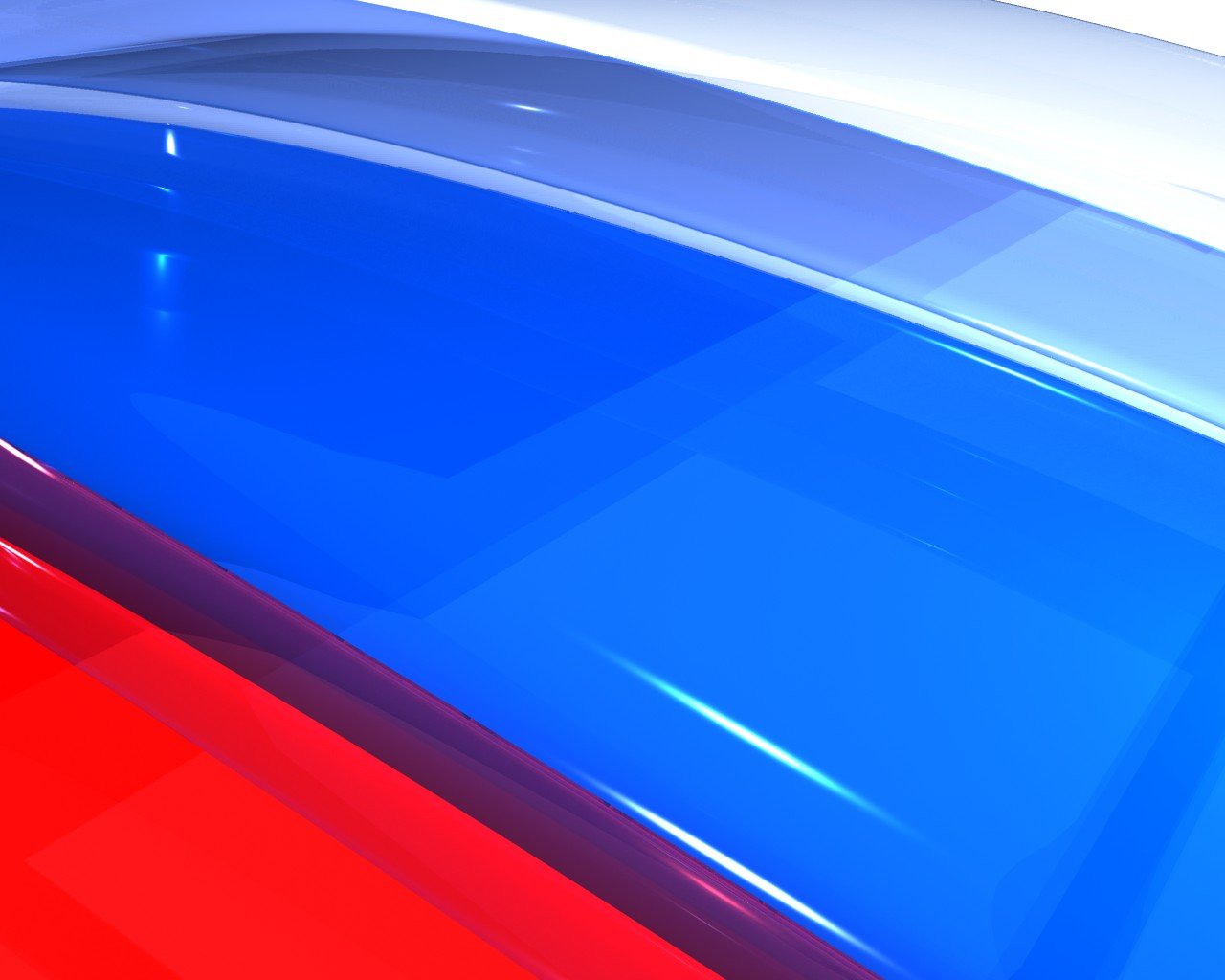 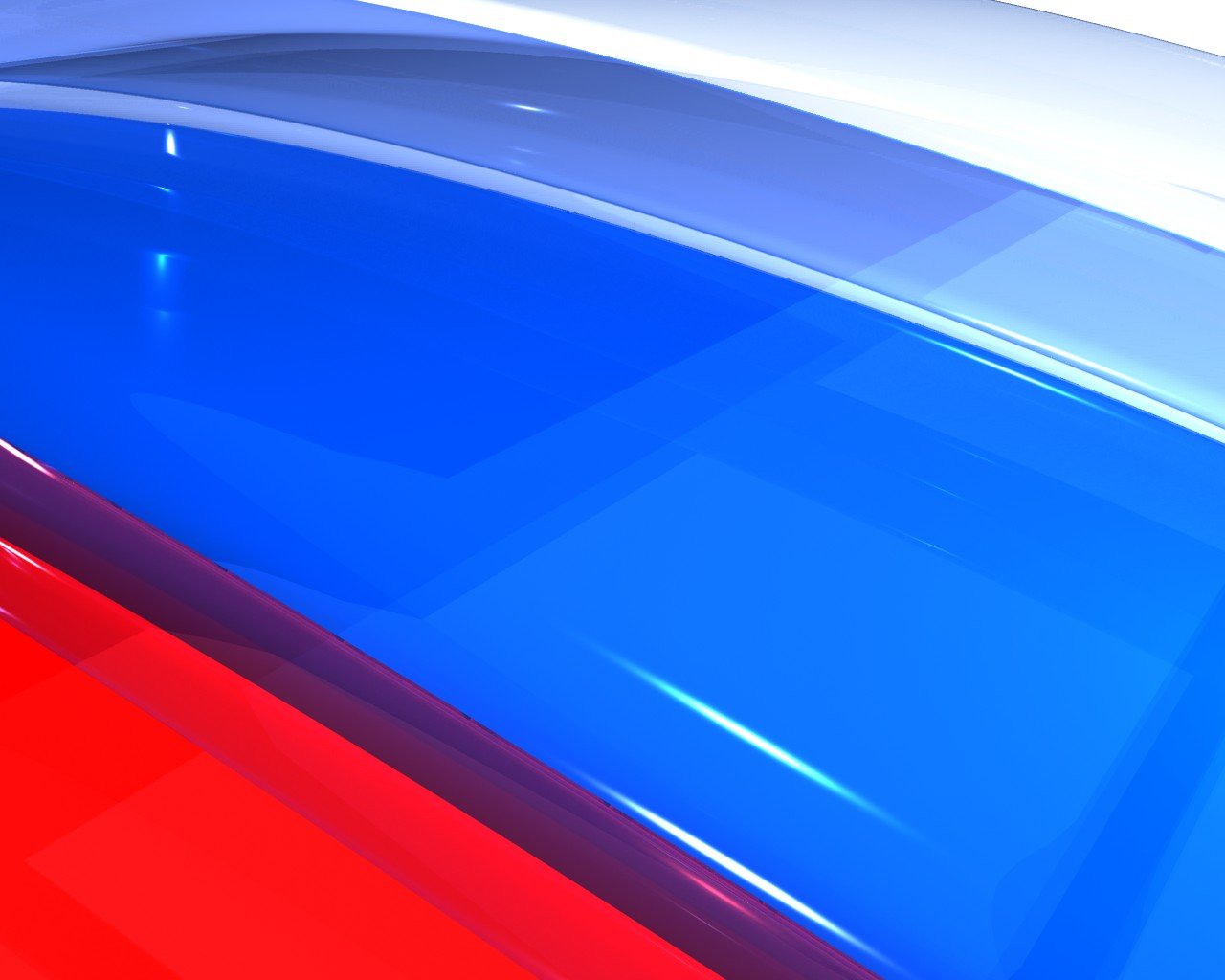 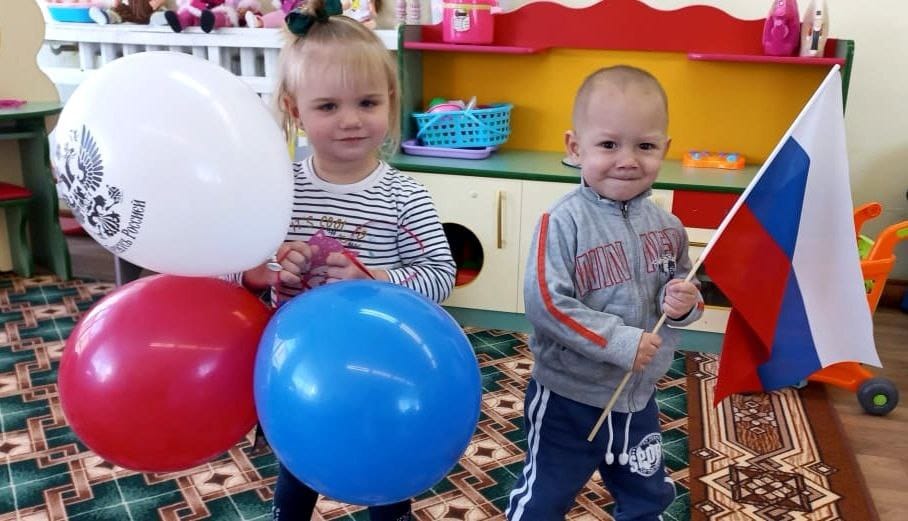 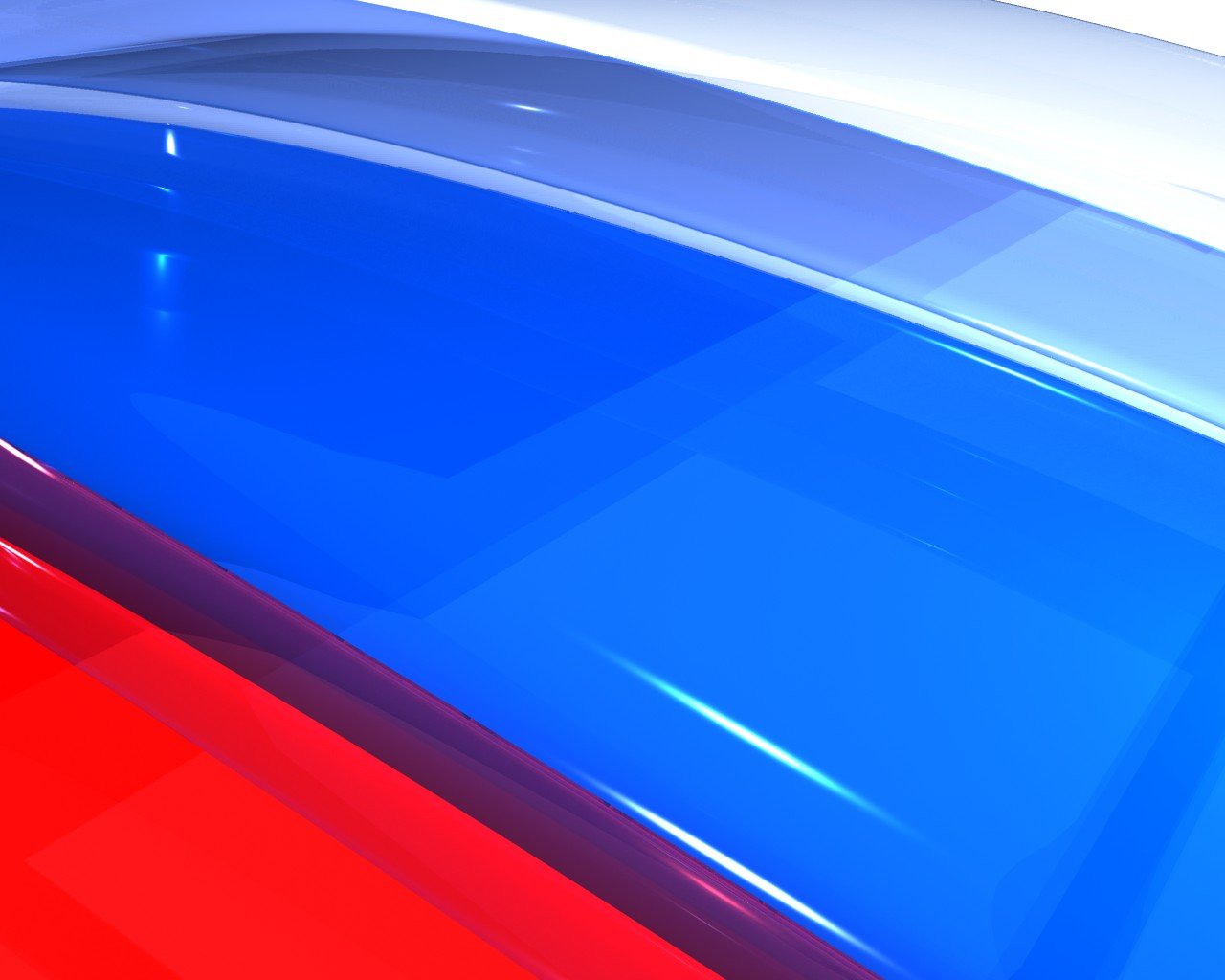 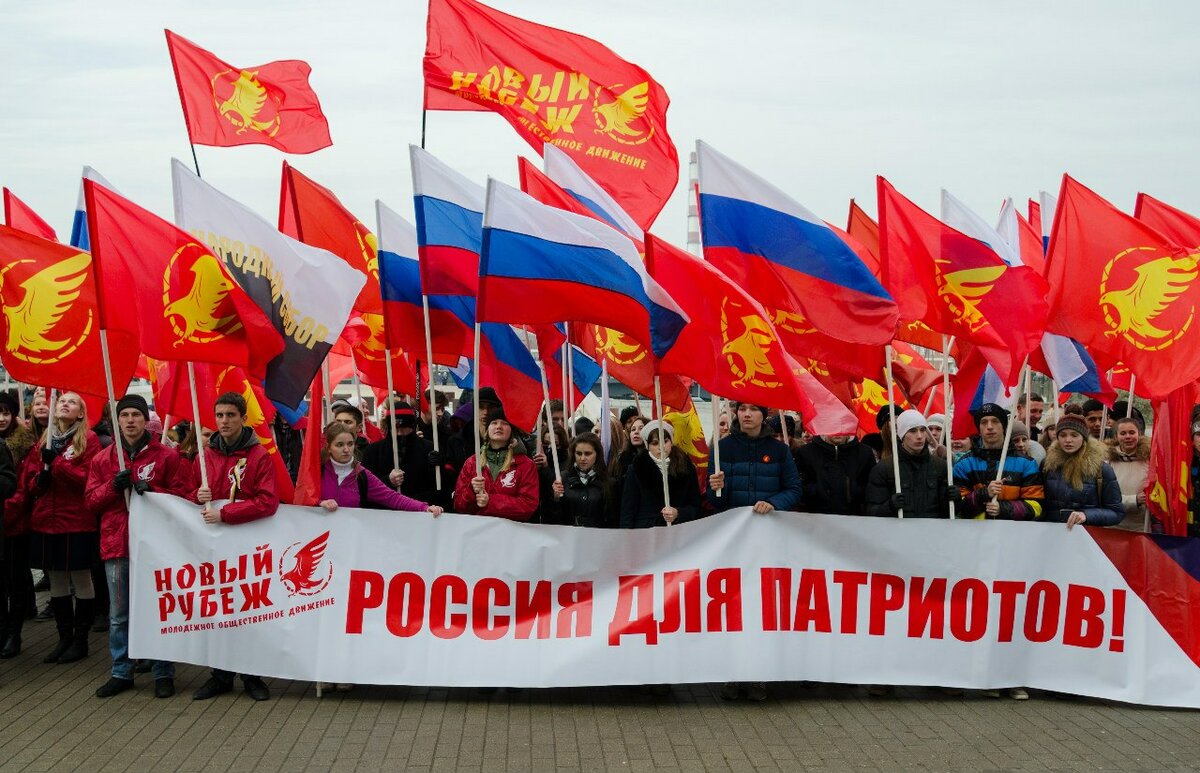 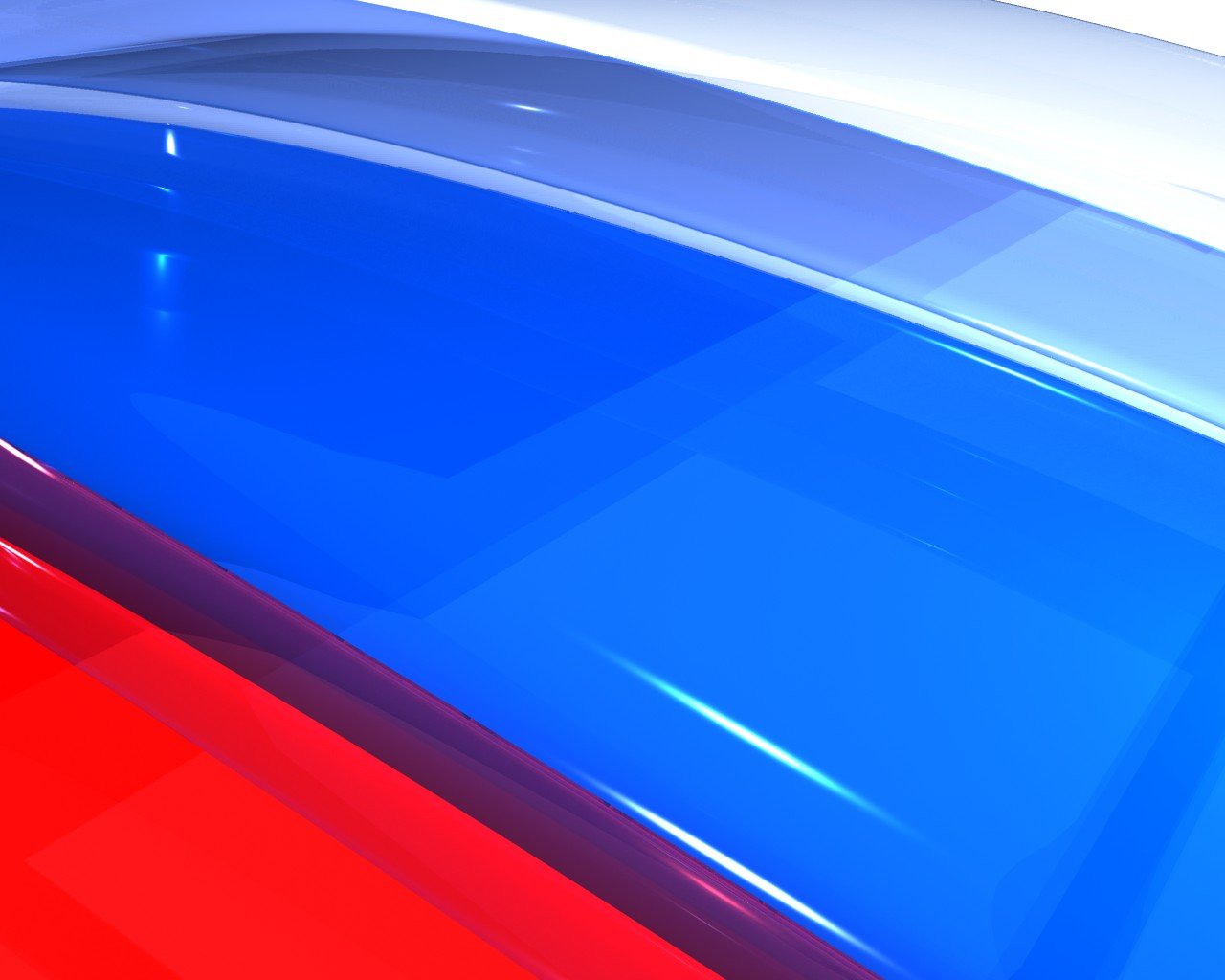 Спасибо за внимание!